Nematoda
(The Roundworms)
This group of animals contains a large number of 'worms' with long cylindrical bodies, spindle shaped or sometimes thread-like. The body is usually pointed at both ends and it shows no sign of segmentation such as is characteristic of the true worms. On the outside is a clear elastic cuticle which is shed four times during the period of development from egg to adult. Near the anterior end is a mouth (which is lacking in some forms). This leads through an enlarged fore-gut often with a bulbous portion to the main part of the alimentary canal, which is a straight tube leading to the anus at the posterior end of the body. The mouth is sometimes armed with hooks and stylets.
Individuals are of separate sexes developing either sperms or eggs in a large mass of cells alongside the gut. The female has a special exit for the eggs, but in the males the sperms are passed out through the anus. A curious feature of the Nematodes is that the tissues of which their bodies are composed are made up of very few large cells; there are no cilia anywhere, no blood system, and no breath­ing organs. The eggs are covered by a hard shell. The young Nematode hatches looking very much like an adult except for size. Sometimes they hatch inside the body of the female, but they generally do so after the eggs are laid. The young may encyst inside a shed skin, in which state they can withstand desiccation.
Habit and Habitat
Many of the Nematodes are parasites for at least part of their lives. A large number attack plants, and many are internal para­sites of other animals. A number of free-living genera are com­mon in fresh water particularly among mud, but they are small, the average size being 1 mm, and they are not easy to identify
Locomotion
The movement of a Nematode is quite characteristic; they pro­gress through mud or water by contracting the body into S-shaped curves; they have no circular muscle in their body wall so they are not able to move like a true worm by alternately stretching their bodies so that their diameter is decreased then contracting them so that the diameter increases. Only two common genera are described here because a good deal of experience is needed with the group before they can be easily identified.
Genus Rhabdolaimus:-
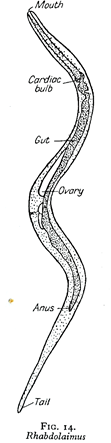 There is one very common species of this genus, R. aquaticus, which is a small transparent Nematode about 1 mm. long. It has no hooks or stylet at the mouth end. It is found among pond mud and debris.
Genus Dorylaimus:-
Several species are found in mud at the bottom of ponds and among the roots of water-plants. One com­mon one is large for a free-living Nematode being 5-8 mm. long. It is Dorylaimus stag­nalis. The mouth has a stylet.
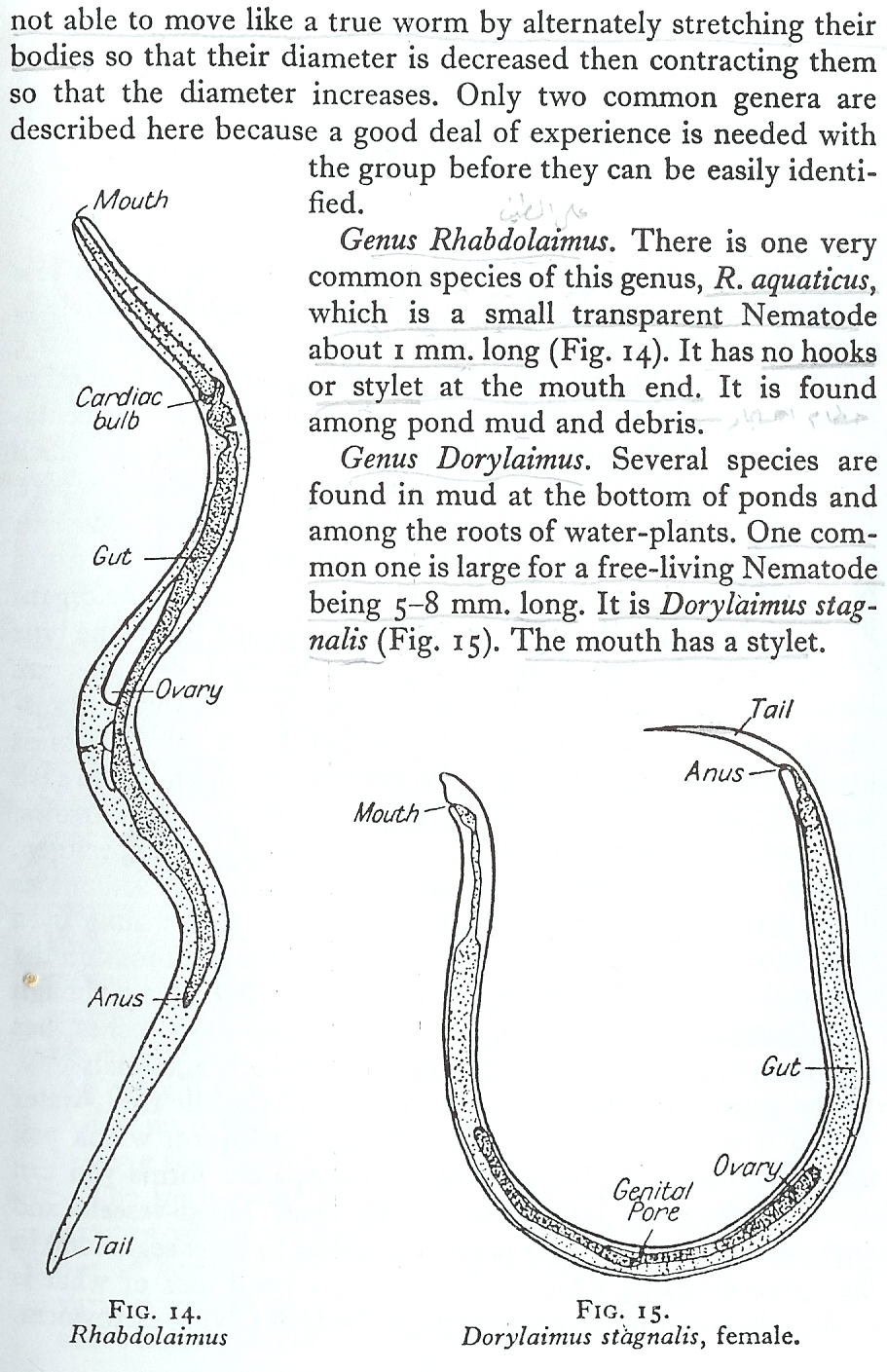